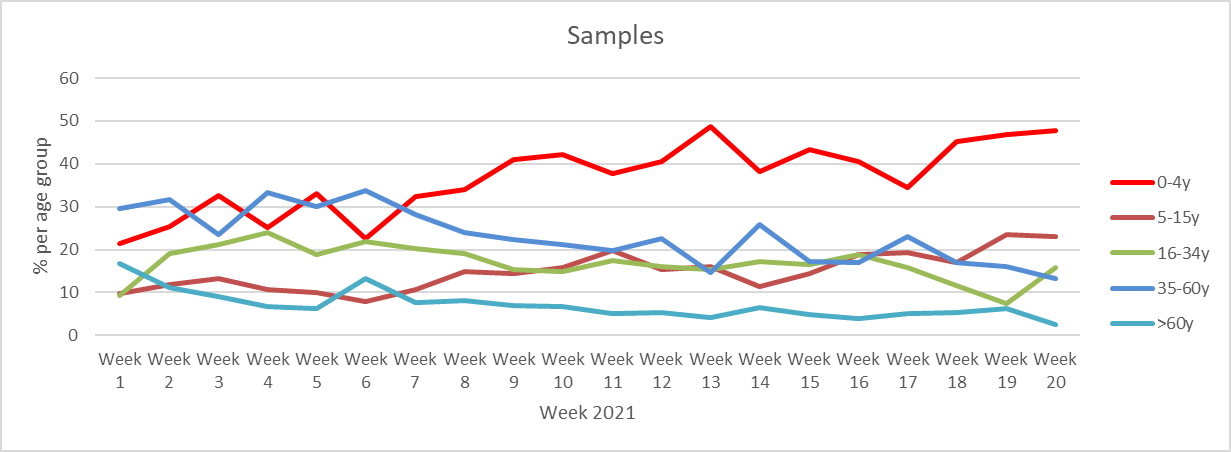 KW20: 113 Einsendungen
2020/21 Sentinel bis KW19: 4677
32 Arztpraxen aus 12 AGI-Regionen
2019/20 Sentinel 
gesamt: 4637
Rekrutierung neuer Sentinelpraxen
Aktive Betreuung
Kurier
SARS-CoV-2 Diagnostik
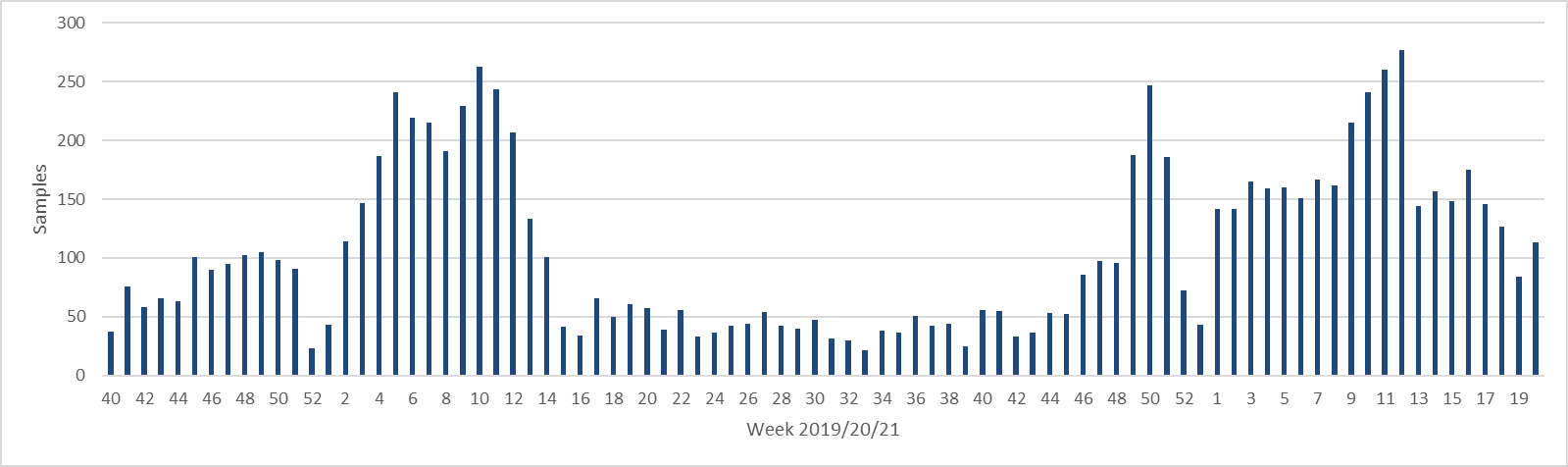 26.05.2021
1
Proben
SARS-CoV-2: 2,65%
Partieller Lockdown
Ostern
Lockdown
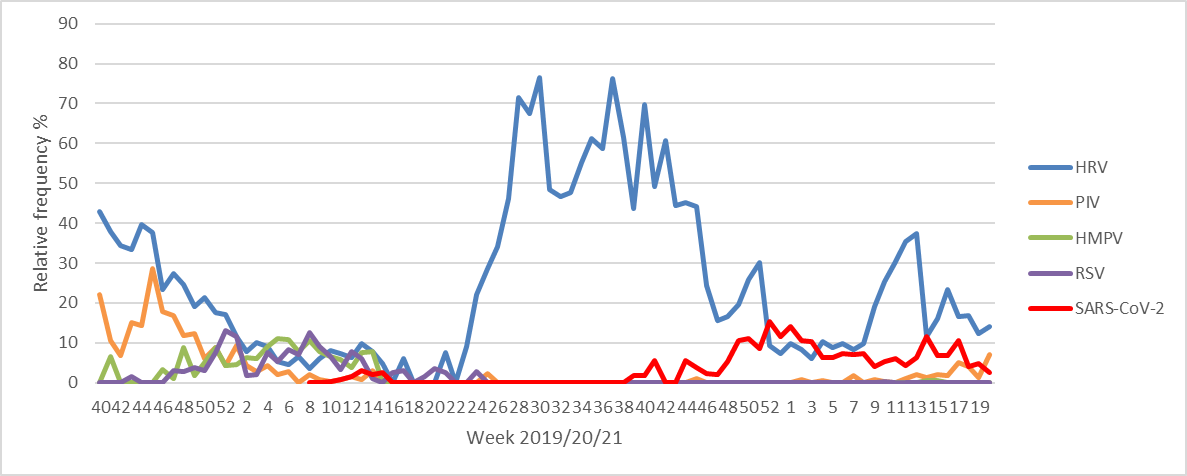 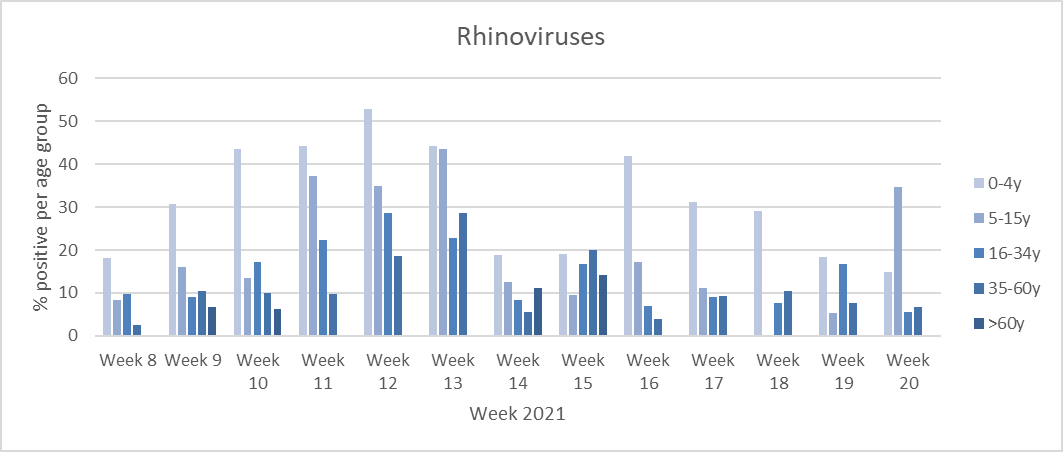 26.05.2021
Viruszirkulation ohne Influenzaviren und saisonale Coronaviren
2
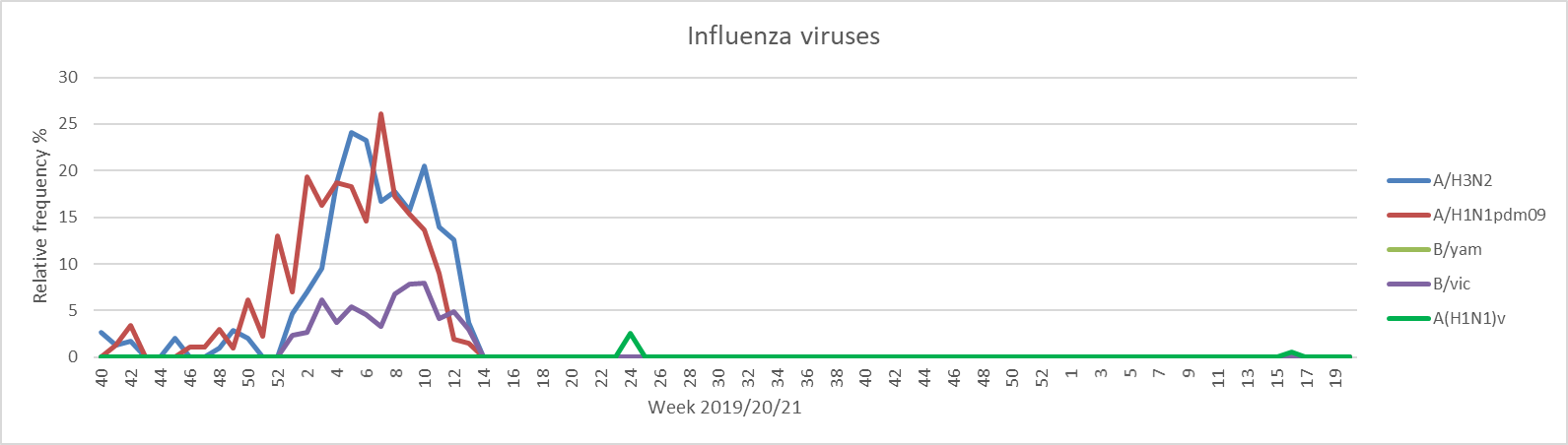 26.05.2021
Influenzaviren
3
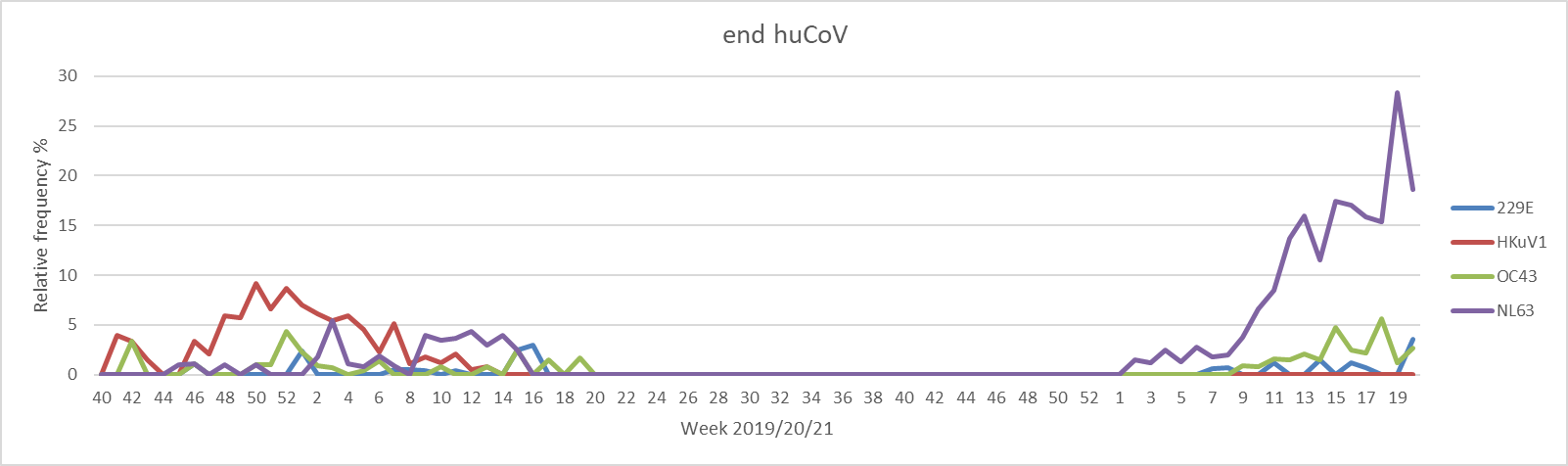 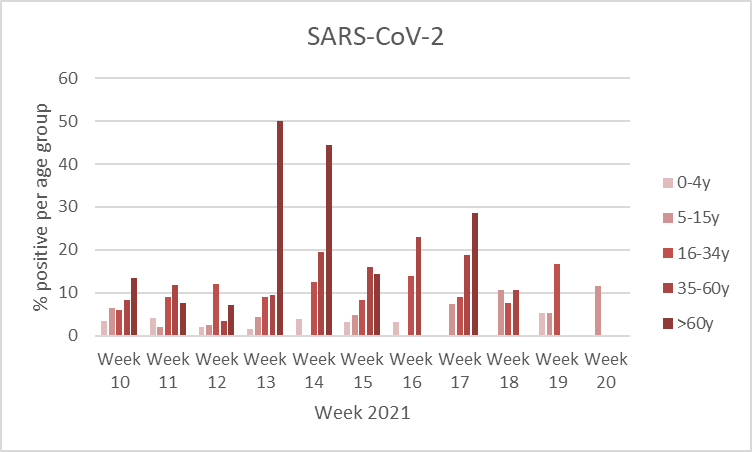 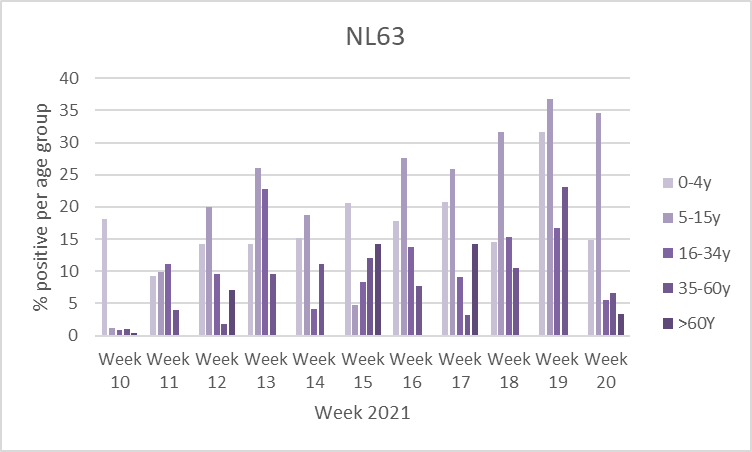 8+9+14y
26.05.2021
Saisonale Coronaviren, end huCoV im Vergleich zu SARS-CoV-2 KW 10-20
4